Unit 8  Celebrating Me
My Dream!
WWW.PPT818.COM
New words
microphone 		n. 麦克风
program  		n．节目；程序；方案
confident 		adj. 自信的
voice  		n．嗓音    
excellent 		adj. 优秀的；杰出的
stage 		n.舞台
heart   		n．心脏    
beat 			v. ＆n. 跳动；敲打（声）
slowly 		adv. 慢慢地
herself 		pron．她自己
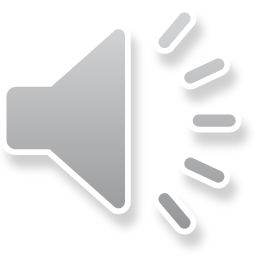 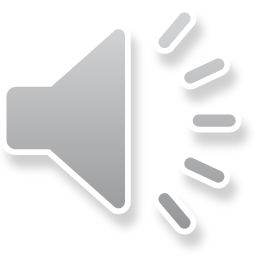 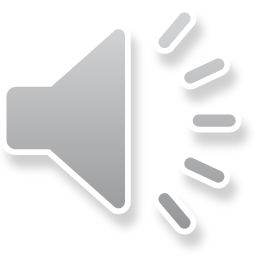 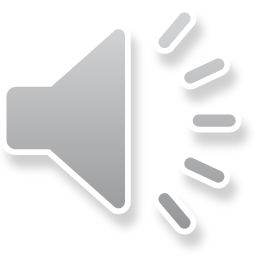 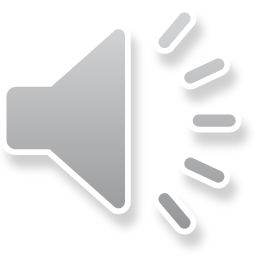 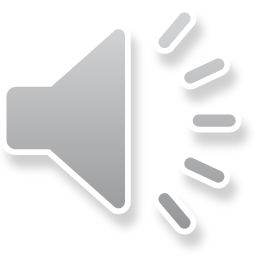 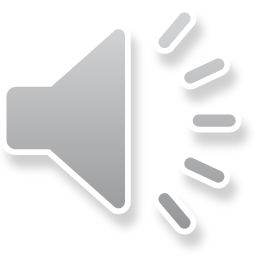 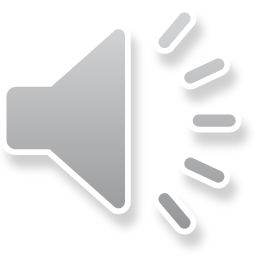 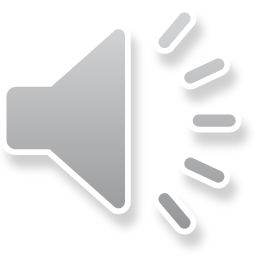 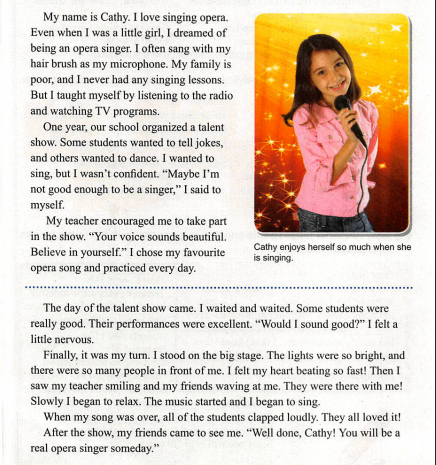 Listen and read
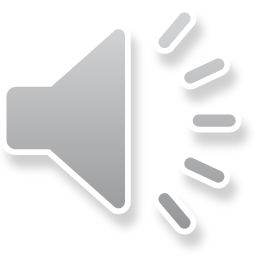 Language points
1.dream of doing sth．梦想做某事
Whenever I see the birds, I'll dream of flying in the sky．
无论何时我看到鸟，我都梦想在天空中飞翔。
2.teach oneself自学
I teach myself English in my spare time．
业余时间，我自学英语。
Language points
3.by通过……的方式
by后接名词或动名词。
He won the competition by a lot of practice．
他通过大量的练习赢得了比赛。
4."adj. /adv. + enough+ to do sth．"足够……去做某事
He is old enough to go to school. 他年龄足够大，能去上学了。
Language points
5.辨析：voice．sound与noise
Please  speak in a louder voice．请说话声音更大一些。
Light travels faster than sound．光比声音传播得快。
There's a lot of noise here. 这里人声嘈杂。
Language points
6.believe in相信；信任
believe in表示“信赖某人或信仰某事物”，其后常接真理、宗教一类的词；当其后接sb．作宾语时，指信任某人。
Jim is an honest man and we believe in him．
吉姆是一个诚实的人，我们信任他。
Language points
7.see sb．doing sth．看见某人正在做某事
see sb．doing sth．强调看见某事正在进行。
I saw him walking in the street while I was waiting for the bus．
当我等公交车时，我看见他正在街上走。
【拓展】see sb．do sth．意为“看见某人做某事”，强调看到了动作的全过程，这一动作已经结束或看到某人经常做某事。
I saw Mr. Green walk into the house just now．
我刚才看到格林先生走进了那栋房子。
自主学习要求
学习以上内容，认真完成
1、预习案上的习题
2、老师布置的讨论作业 
Do you have any dreams or interests? What are they?
再见